Ash Wednesday
Year A
Joel 2:1-2, 12-17 or Isaiah 58:1-12
Psalm 51:1-17
2 Corinthians 5:20b-6:10 
Matthew 6:1-6, 16-21
Return to the LORD, your God, 
for he is gracious and merciful, 
slow to anger, 
and abounding in steadfast love.
Joel 2:13b
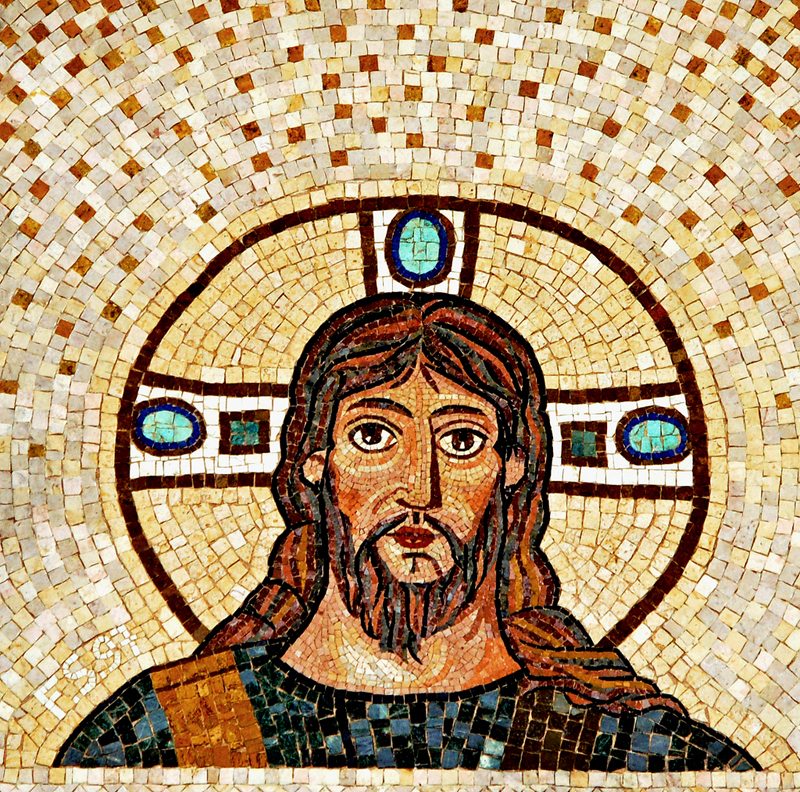 Mosaic of God 

Jerusalem,
Israel
Blow the trumpet in Zion; 
sanctify a fast; 
call a solemn assembly;
gather the people.
Joel 2:15-16a
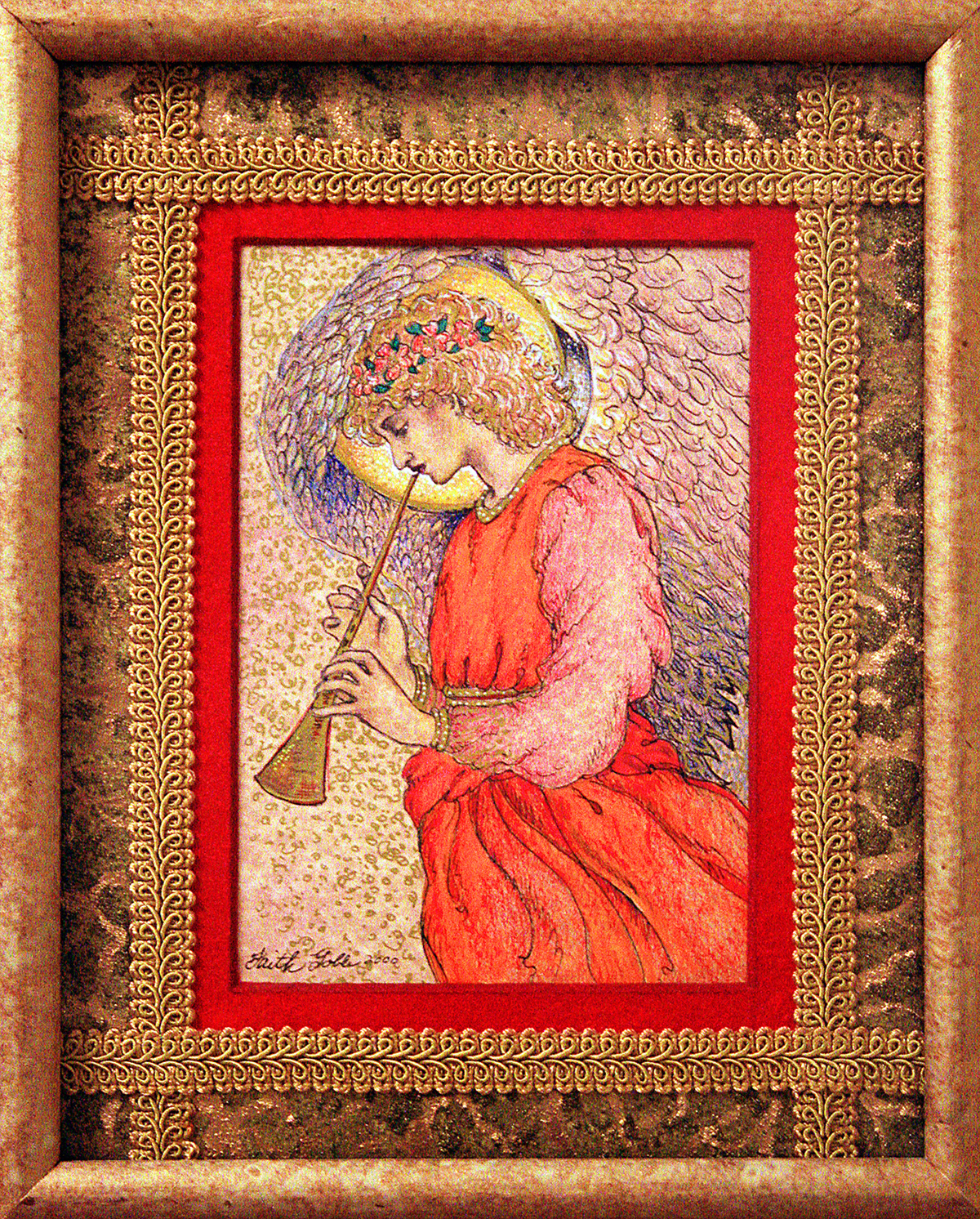 Angel Playing a Flageolet

Faith Goble
Is not this the fast that I choose: 
to loose the bonds of injustice, 
to undo the thongs of the yoke, 
to let the oppressed go free…
Isaiah 58:6
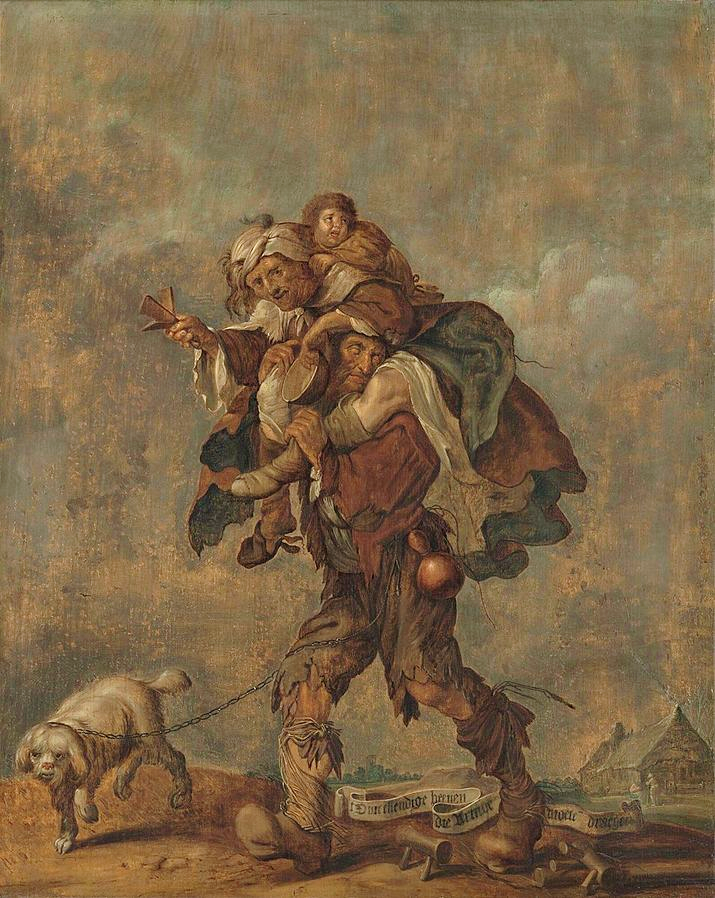 Wretched are the Legs That Must Bear the Burden of Poverty

Adrien van de Venne 
Museum Boijmans Van Beuningen Rotterdam, Netherlands
Is it not to share your bread with the hungry, and bring the homeless poor into your house?
Isaiah 58:7
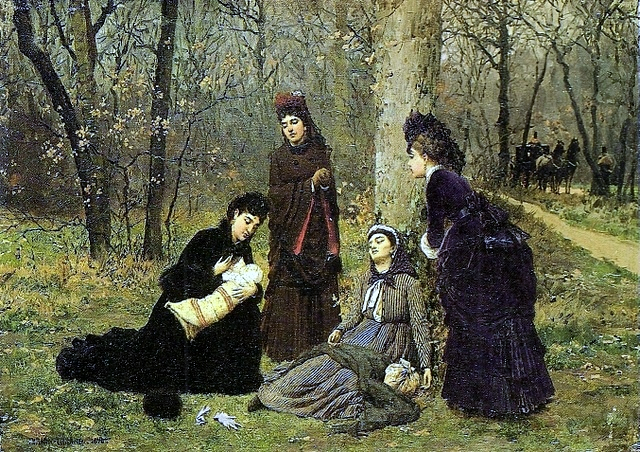 Charity  --  Marie-Francois Firmin-Girard, Museu Nacional de Belas Artes, Rio de Janiero, Brazil
Have mercy on me, O God, 
according to your steadfast love; according to your abundant mercy 
blot out my transgressions.
Psalm 51:1
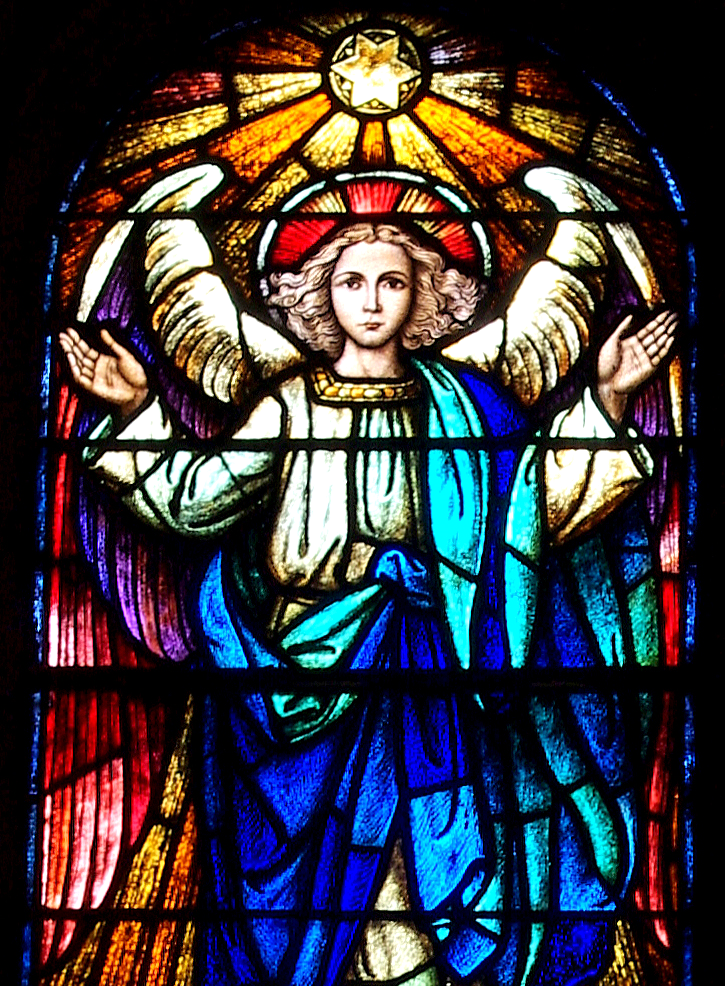 Remissionem, detail

St. Aloysius Church
Columbus, Ohio
Create in me a clean heart, O God, and put a new and right spirit within me.
Psalm 51:10
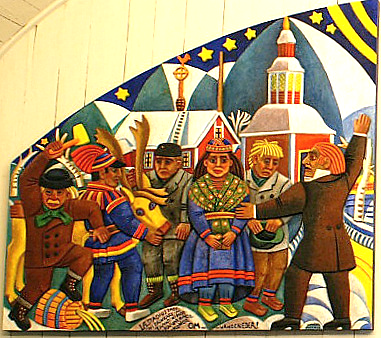 Repentance Altarpiece  -- Bror Hjorth, Jukkasjarvi Church, Jukkasjarvi, Sweden
We are treated…as dying, 
and see--we are alive; 
as sorrowful, 
yet always rejoicing;
2 Corinthians 5:28b, 9a, 10a
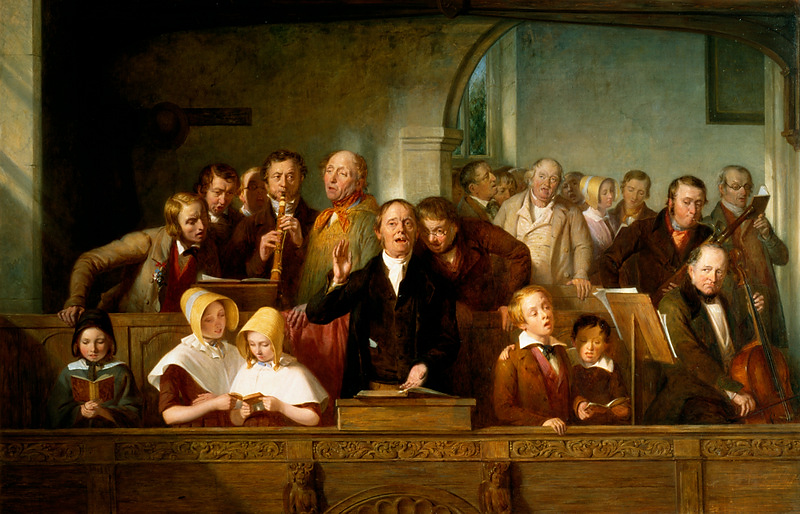 A Village Choir  --  Thomas Webster, Victoria and Albert Museum, London
…as poor, yet making many rich; 
as having nothing, 
and yet possessing everything
2 Corinthians 5:10b
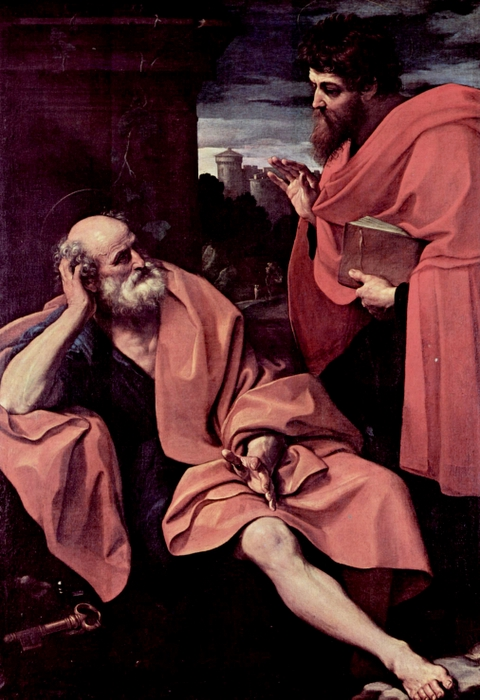 Peter and Paul

Guido Reni
Pinacoteca di  Brera
 Milan, Italy
"And whenever you pray, do not be like the hypocrites; 
for they love to stand and pray… 
so that they may be seen by others.”
Matthew 6:5a,c
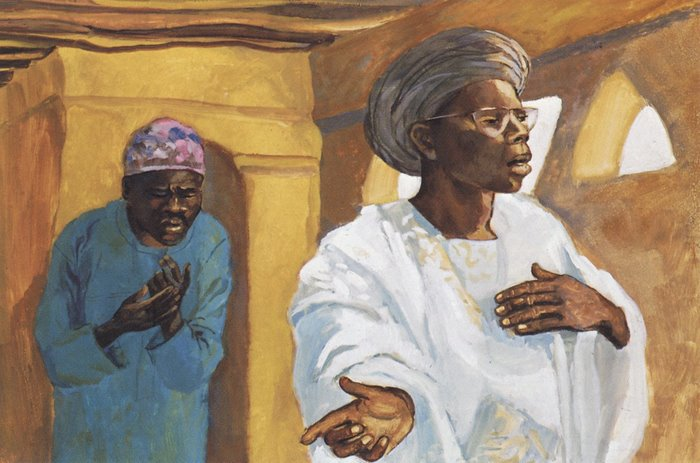 The Pharisee and the Publican  --  JESUS MAFA, Cameroon
"Do not store up for yourselves treasures on earth…
but store up for yourselves treasures in heaven…”
Matthew  6:19a-20a
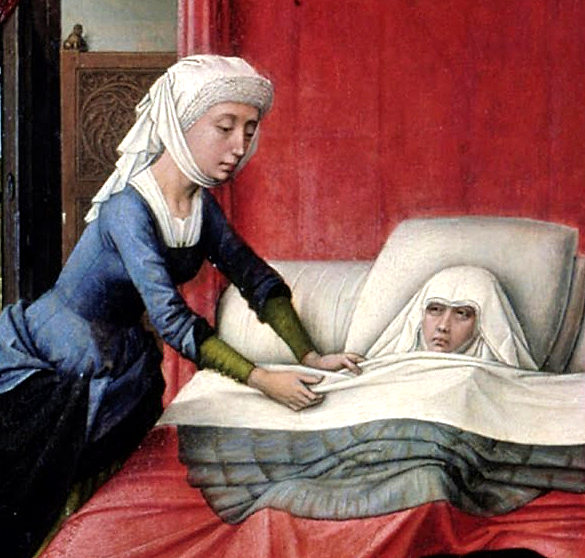 Detail, Altar of St. John

Rogier van der Weyden Gemaldegalerie
Berlin, Germany
“For where your treasure is, there your heart will be also.”
Matthew 6:21
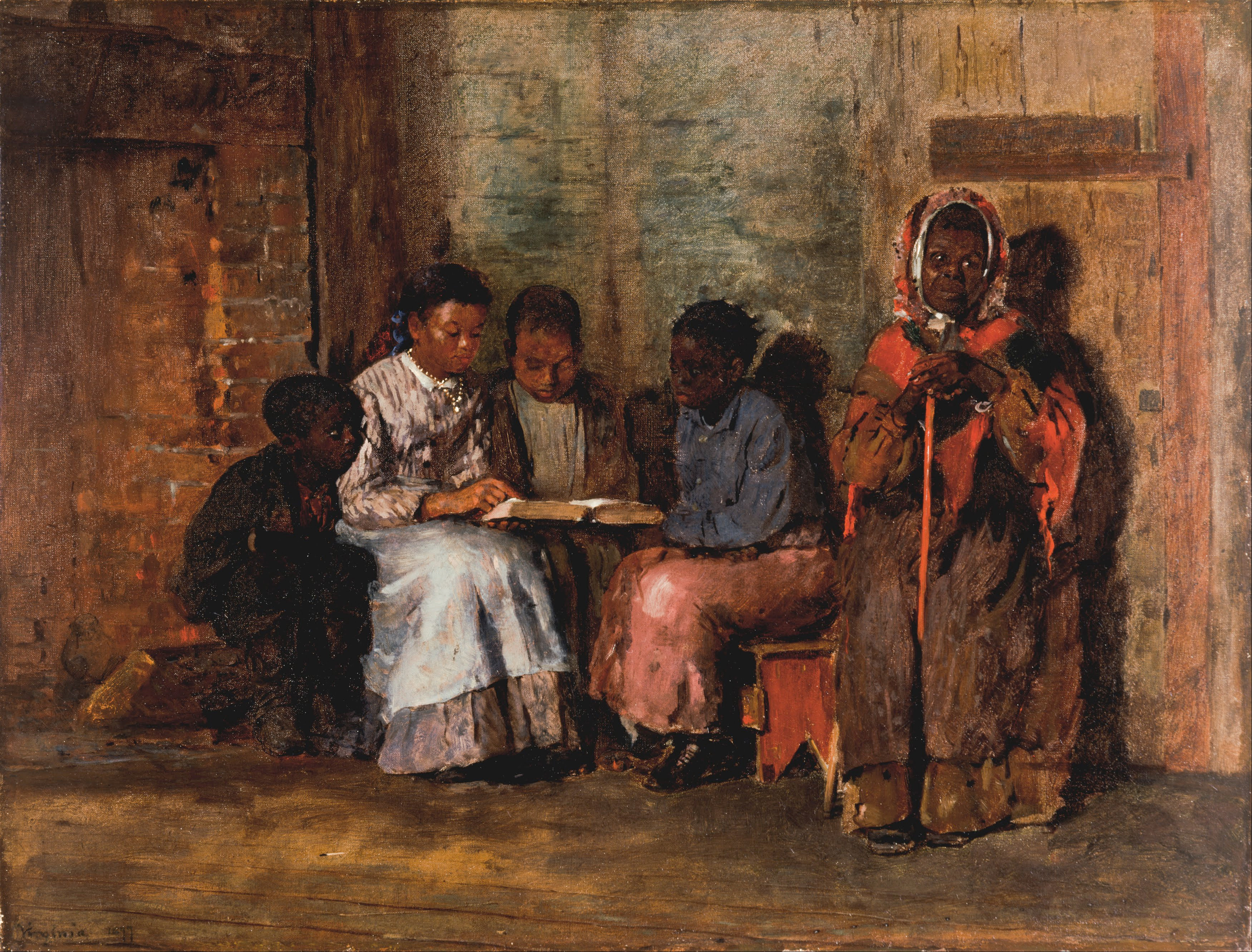 Sunday Morning in Virginia  -- Winslow Homer, Cincinnati Art Museum
Credits
New Revised Standard Version Bible, copyright 1989, Division of Christian Education of the National Council of the Churches of Christ in the United States of America. Used by permission. All rights reserved.
http://www.flickr.com/photos/37122972@N06/3913846520/
http://www.flickr.com/photos/grafixer/2375947713/
https://commons.wikimedia.org/wiki/File:Adriaen_Pietersz._van_de_Venne_003.jpg
http://commons.wikimedia.org/wiki/File:Marie-Fran%C3%A7ois_Firmin-Girard_-_A_Caridade.jpg
https://commons.wikimedia.org/wiki/File:Saint_Aloysius_Church_(Columbus,_Ohio)_-_stained_glass,_The_forgiveness_of_Sins.jpg  - Nhehob
http://commons.wikimedia.org/wiki/File:Laestadius_Hjorth1.jpg
http://commons.wikimedia.org/wiki/File:Thomas_Webster_-_A_Village_Choir.jpg
http://www.yorckproject.de
http://diglib.library.vanderbilt.edu/act-imagelink.pl?RC=48268
https://commons.wikimedia.org/wiki/File:Rogier_van_der_Weyden_-_The_Altar_of_St._John_-_Google_Art_Project.jpg
https://commons.wikimedia.org/wiki/File:Winslow_Homer_-_Sunday_Morning_in_Virginia_-_Google_Art_Project.jpg

Additional descriptions can be found at the Art in the Christian Tradition image library, a service of the Vanderbilt Divinity Library, http://diglib.library.vanderbilt.edu/.  All images available via Creative Commons 3.0 License.